A "Transformative" Assignment on Rotation: A Seemingly Simple Question Becomes an Epic Four-Part Exploration
Dr. Mark Huntress  
Professor of Chemistry and Physics
Patrick & Henry Community College
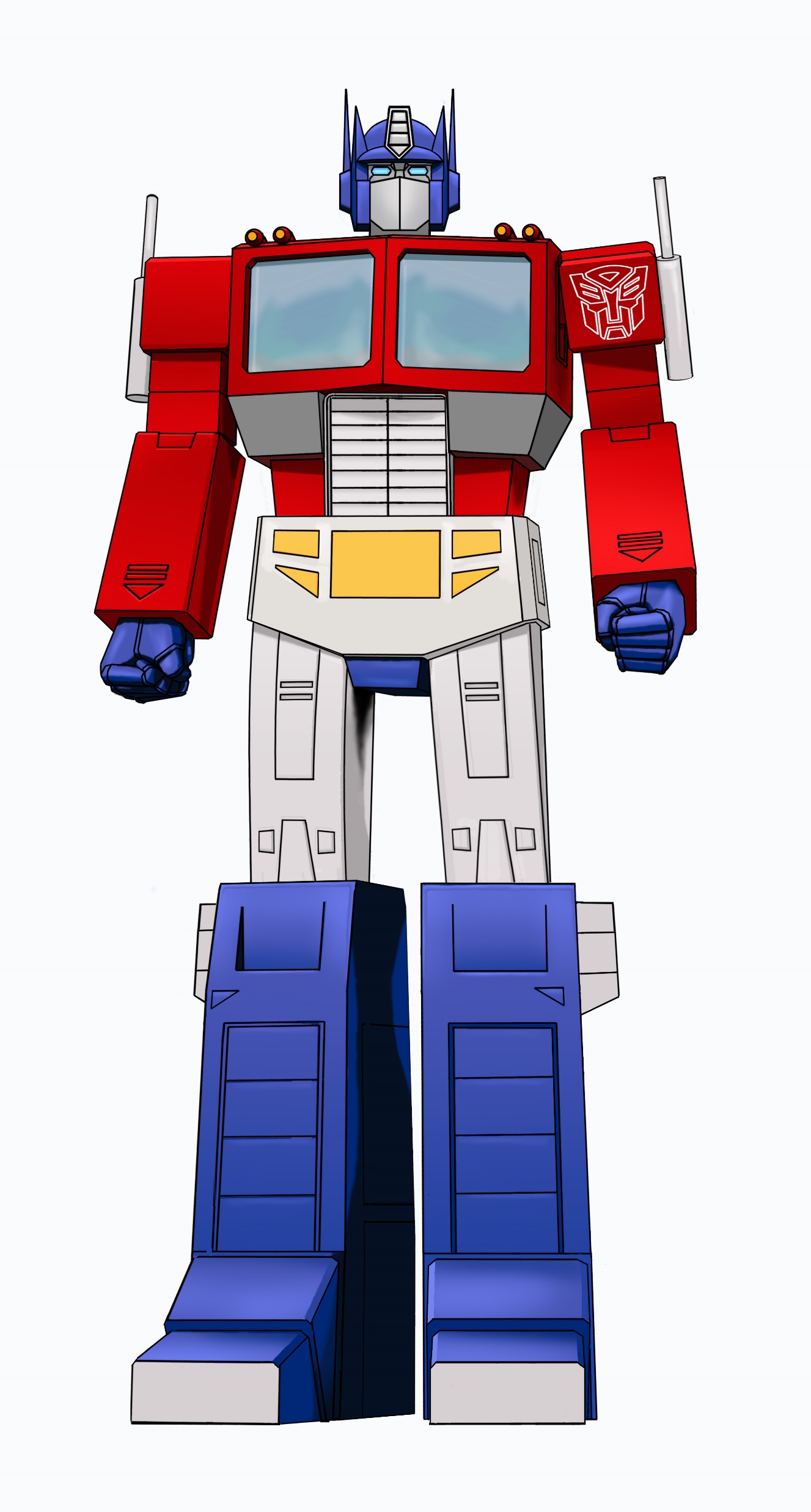 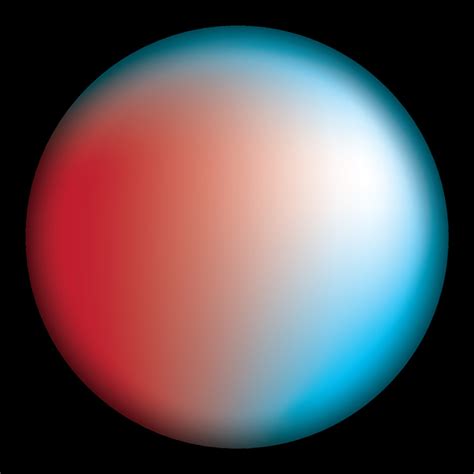 or
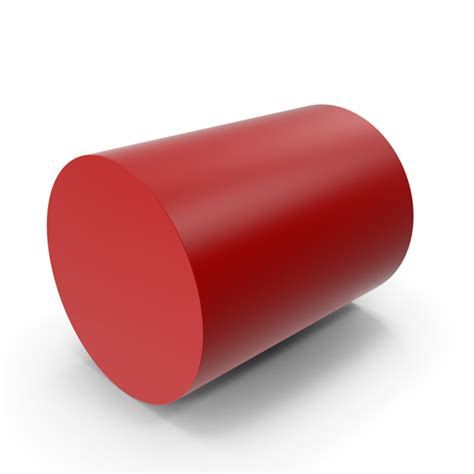 ?
Optimus Prime, the Transformer hero, is rotating with negligible friction and negligible externally applied forces. He wants to rotate as fast as possible, so he transforms into a shape that is less spread out (like when you pull your arms in to rotate faster on a spinning chair). To end up rotating the fastest, AND to be able to angularly accelerate the fastest with a specific amount of torque, should he transform into a uniform disk / cylinder, a ring / hoop, or a uniform solid sphere?
(first result for “moment of inertia table” search):
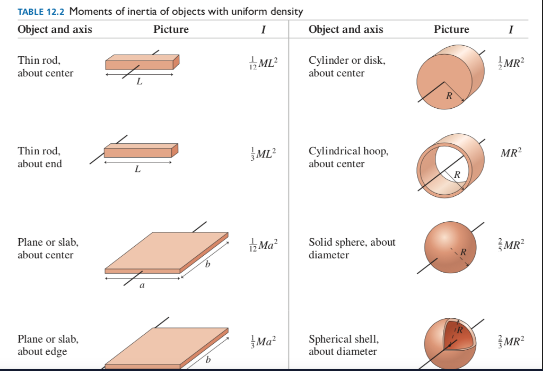 Must understand that angular momentum is conserved and a lower I means higher angular velocity. 
 
 Results of Part One (Students’ First Attempt): 
-Most pick sphere b/c of smaller fraction in eqn for I in table. 
-Significant contingent say disk because “higher I means higher angular momentum”
Part 2: Look at this and reconsider.
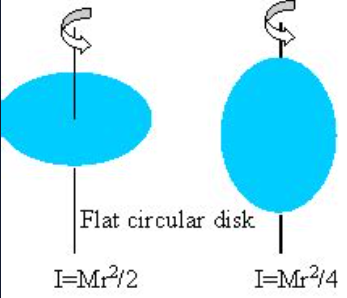 A disk can rotate around multiple axes!
Results: 
On Part 2, vast majority of students change their answer to disk, since ¼ is lower than 2/5.
Part 3: Again, reconsider your answer. Realize that a disk is actually just a very short cylinder. For disk / cylinder of non-negligible length:
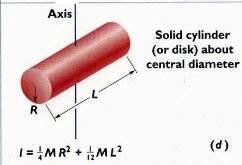 Qs: In order for the equation I=1/4 MR2 to apply, what is the assumed length of the disk / cylinder?  a. pretty much zero   b. equal to R   c. 12 times R   
If the length of a disk / cylinder approaches zero, its R must approach infinity.
 How would a higher R value affect the moment of inertia of a disk, the mass being the same?  
If Optimus Prime were to have a much higher R value as a disk rather than a sphere (lets say at least 2 times higher), could he possibly have a lower moment of inertia as a thin disk shape than as a sphere?
Results: 
On Part 3, a small minority of students are STILL convinced that he could have a smaller I as a thin disk!
Part 4:  … but he would not have a negligibly small length as a cylinder!  Maybe R=L?
If R=L for our cylinder, we could substitute L for R in the above equation and get: I = 1/4 MR2 + 1/12 MR2 = 1/3MR2 
1/3 < 2/5 so we are back to disk again as our answer? 
… but R for this cylinder would not = R for sphere. 
Compare I for sphere to I for disk with equal R and L. The math:
Assume an arbitrary volume of 100 arbitrary units for Optimus Prime. Find the radius he would have as a sphere by solving V=4/3 pR3 for R:    R =(100*(3/4)/p)(1/3) = 2.879
Next, find the L and R values that Optimus as a cylinder must have if L=R:  V=LpR2 becomes V=pR3, and L= R = (100/p)(1/3) = 3.169
Now, moments of inertia can be compared. For the sphere, we find I=2/5 M*2.8792 = 3.316M.  For the cylinder, we find I = 1/4 M*3.1692 + 1/12 M*3.1692 = 1/3 M*3.1692 = 3.348M. 
The disk/cylinder has 1% higher moment of inertia and we can’t conclude it is the best answer!
Part 5: Function Optimization            For Algebra-Based Class:
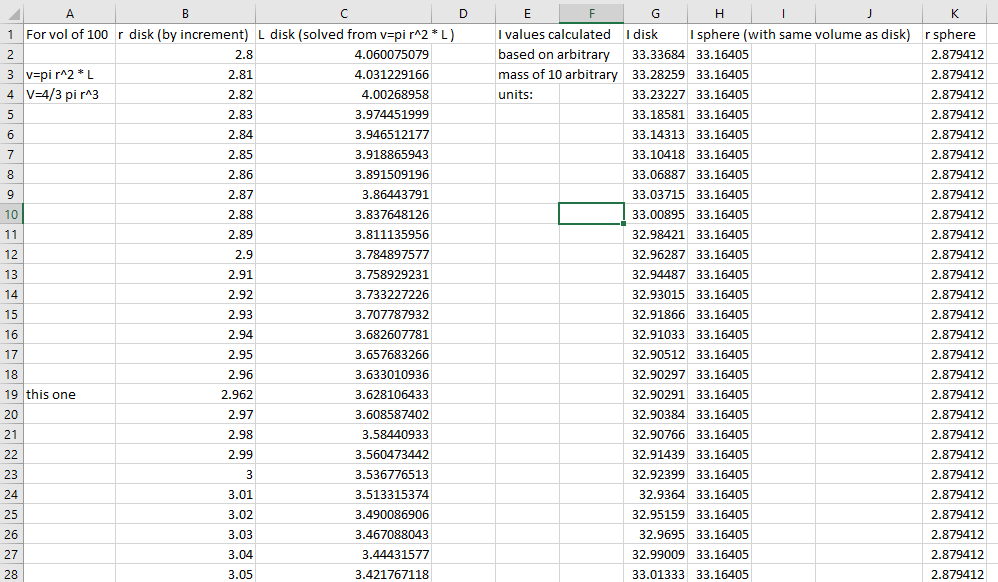 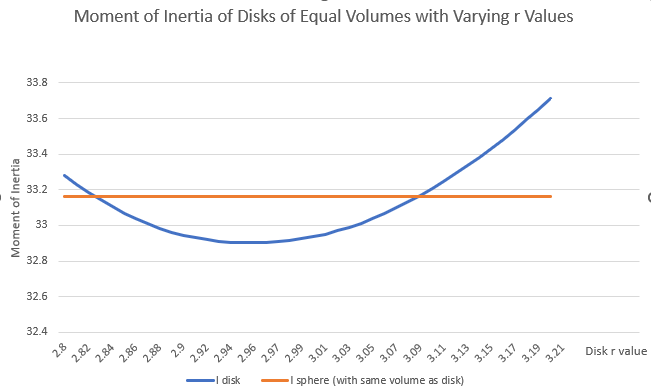 (Disk r = Disk L)
Part 5: Function Optimization   For Calculus-Based Class:

Find the optimum dimensions of a cylinder by finding the minimum of the function I=1/4 MR2 + 1/12 ML2.    First, define L in terms of R using V=LpR2:  L=V/pR2. 
I=1/4 MR2 + 1/12 M (V/pR2)2.  

Next, set the derivative of the function, dI/dr, equal to 0, to find the optimal R at the minimum I value, where the tangent line to the curve is horizontal: 
dI/dr = 1/2 MR + -4/12 M (V2/p2)R -5 = 0          then cancel M:     
1/2 R = 1/3 (V2/p2)R-5 ;  R-6 = 3/2 (V2/p2);  R = (3/2 (V2/p2))-1/6.   
     Keeping the value of 100 for the volume gives: 
R=2.962        Length in this case is L=V/pr2 = 100/(p*2.9622) = 3.628. 
      
    The moment of inertia of this cylinder comes out to:
I=1/4 MR2 + 1/12 ML2  = 3.290M

Compare to I of sphere (3.316M)
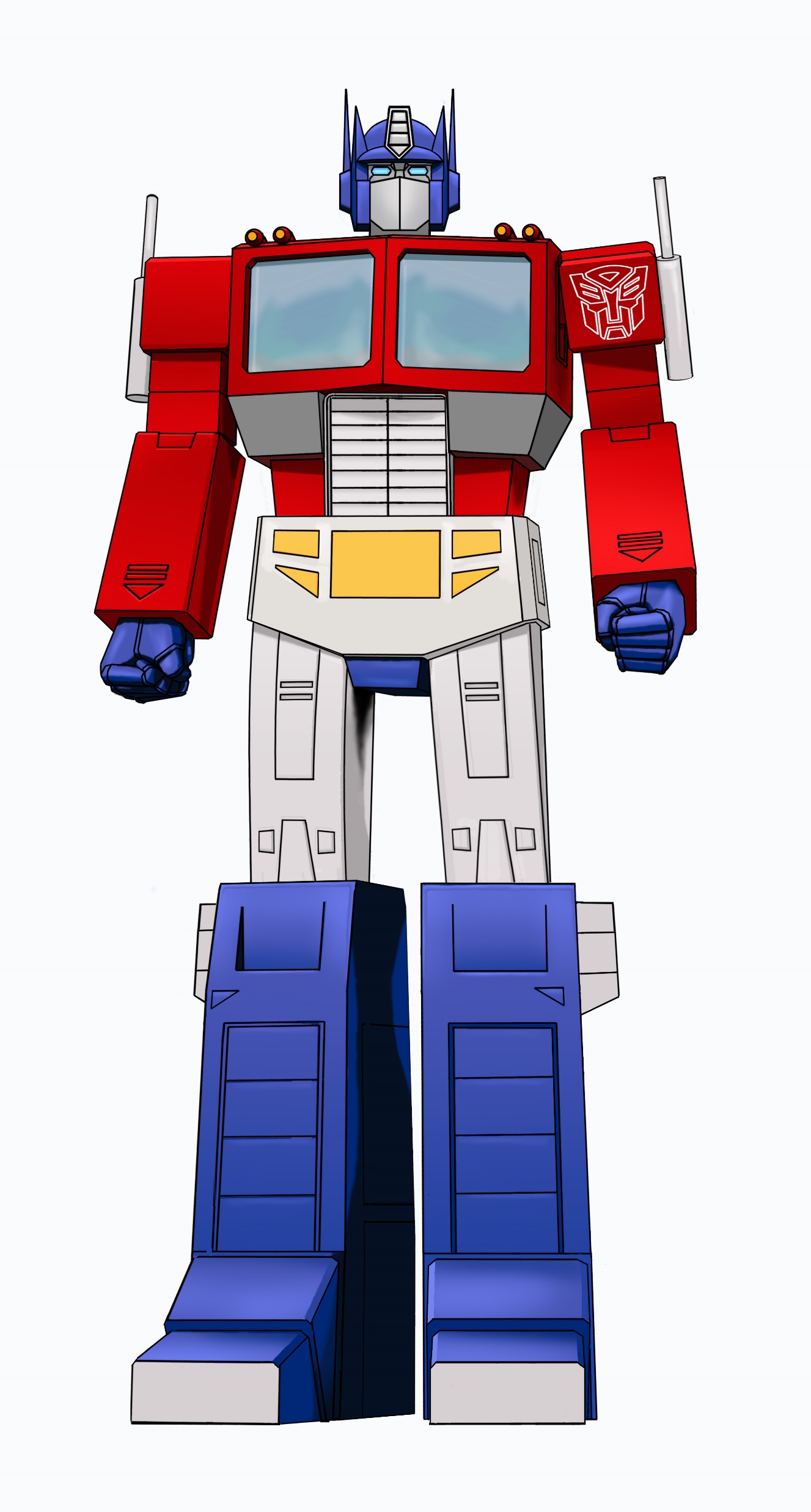 The Final Answer:
Disk wins by < 1% !!!
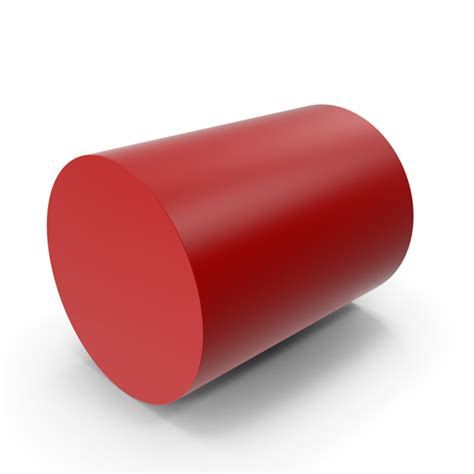 !!
Results: 
Students mostly get walked through parts 4 and 5.
Student Feedback:
   
Mostly: “Breaking the question down made it easier to understand” 

Negative feedback: “Too many parts of the assignment due one after the other on the same weekend I have a (sports game thing).”